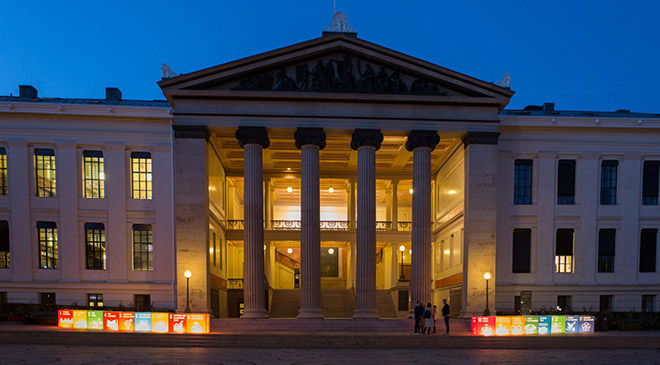 Klima, miljø, bærekraft – og arbeidslivet
Mette Halskov Hansen
Viserektor for klima, miljø og tverrfaglighet
07.04.2022
Helhetlig klima- og miljøstrategiSkal prege alle områder av vår kjerneaktivitetKlima, miljø til bærekraftvedtatt februar 2022
Forskning
Utdanning
Samfunnskontakt og innovasjon
Organisasjon
Campus og eget fotavtrykk
Omfattende tiltaksplan
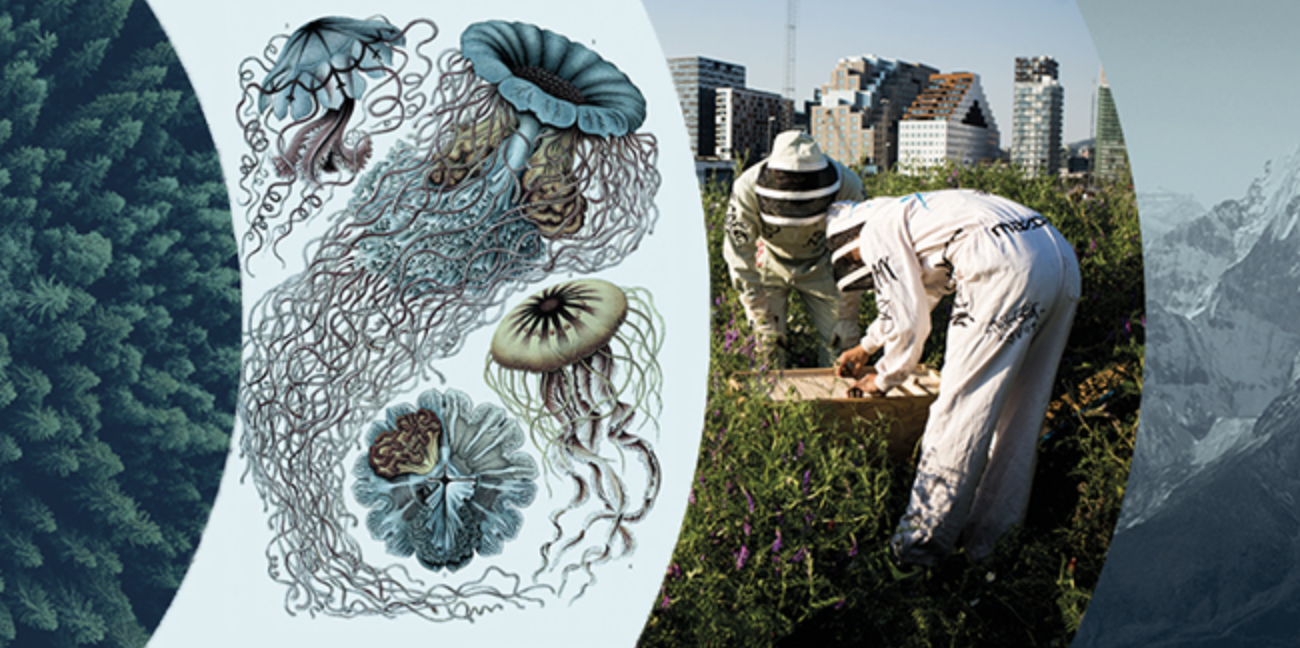 Page 2
Forskning på topp internasjonalt nivå med sterkt lokalt samarbeid
Alle fakulteter har forskning relatert til klima, energi, natur, miljø og – bredere -  bærekraft
SFF, SFI og FME: 9 sentre innen tema
ERC-tildelinger: 12 prosjekter innen tema
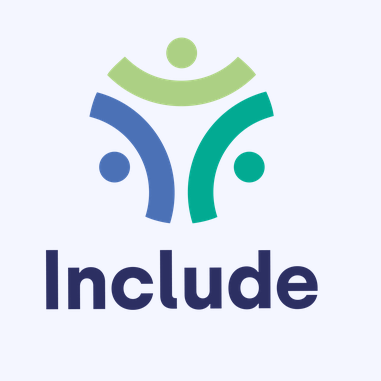 Eksempel:
Forskningssenter for sosialt inkluderende energiomstilling
3
[Speaker Notes: Pluss: Alle i styret er nok ikke kjent med forkortelsene, så du bør forklare/si hele benevnelsen. 

Tall kommer fra Katinka vedr. SSF-er i runde to.]
Utdanning
Alle studenter skal tilbydes forskningsbasert utdanning om klima, miljø og bærekraft.

 Bærekraft-sertifikat til studenter på BA-nivå med 20 studiepoengs pakke

 Etter- og videretudanningskurs som er forskningsbaserte innen klima, miljø, bærekraft.

Hva trengs? Hva ønskes?
Page 4
Innovasjon og samfunnskontakt
Styrke forskningsbasert grønn innovasjon.
I større grad inkludere studenter (internships, studentinitiativer, studiepoeng + innovasjon)
 Hva trengs? Hva ønskes?
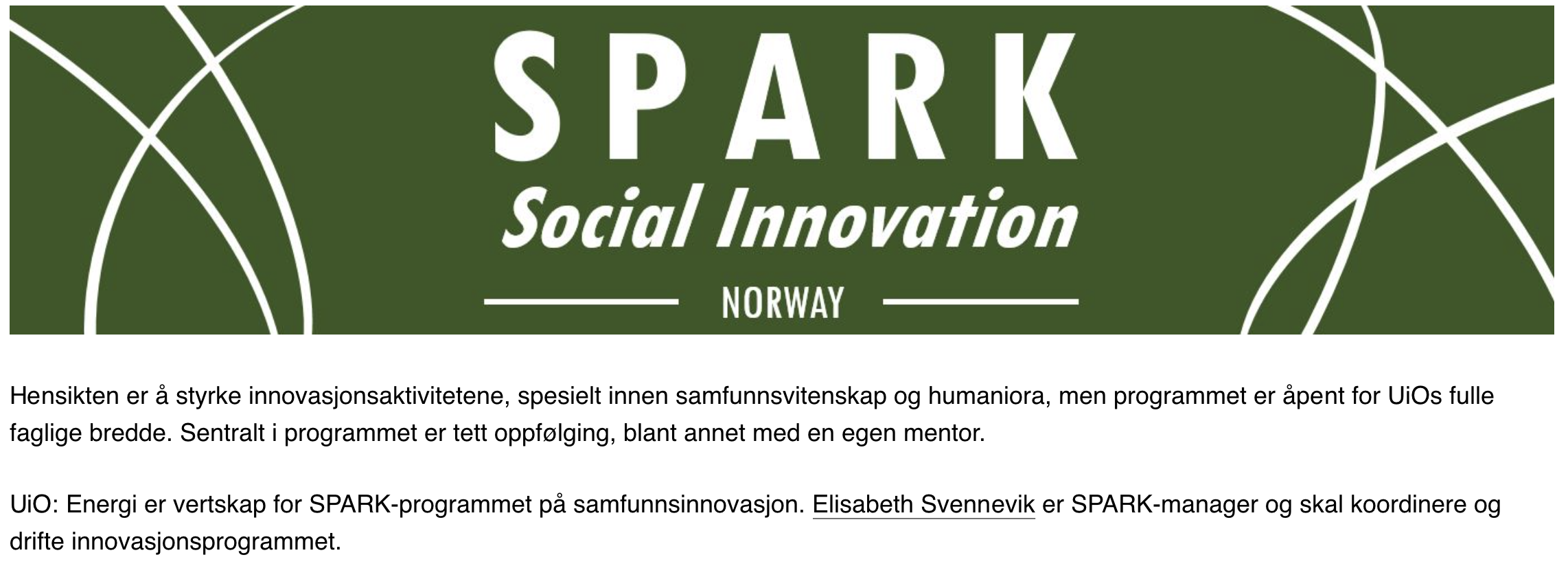 Page 5